How to Code a purchase…
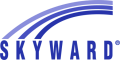 …in  Skyward
Skyward’s Account Structure
Fund


(4)
Type


(1)
Function


(4)
Object


(4)
Facility


(4)
Project


(5)
SubPrj


(5)
Program


(5)
Number of digits
Skyward’s Account Structure
Fund
(4)
Type
(1)
Function
(4)
Object
(4)
Facility
(4)
Project
(5)
SubPrj
(5)
Program
(5)
The three funds primarily used by schools and departments are:
1110 – General Fund
4110 – Food Services Fund
4210 – Special Revenue Fund
There have been no changes made to the Fund component in Skyward.
Skyward’s Account Structure
Fund
(4)
Type
(1)
Function
(4)
Object
(4)
Facility
(4)
Project
(5)
SubPrj
(5)
Program
(5)
Type is the alphabetical letter that represents class description.
A = Asset
L = Liability
Q = Equity
R = Revenue
E = Expense
Skyward’s Account Structure
Fund
(4)
Type
(1)
Function
(4)
Object
(4)
Facility
(4)
Project
(5)
SubPrj
(5)
Program
(5)
Function is the action or purpose for which a person or thing is used or exists. The one substantive difference in Skyward is that function 6510 is now 6500. A few examples of the major function areas include:
Instruction (i.e.  5100, 5200, 5300, 5400, 5500, 5900)
Instructional Support (i.e. 6110, 6200, 6400, 6500)
General Support (i.e. 7300, 7600, 7730, 7800)
Skyward’s Account Structure
Fund
(4)
Type
(1)
Function
(4)
Object
(4)
Facility
(4)
Project
(5)
SubPrj
(5)
Program
(5)
Object is the service or commodity obtained as the result of a specific expenditure. There have been no changes made to the object component in Skyward.  A few examples of major object categories include:
Salaries (i.e. 0111, 0131, 0151, 0161)
Employee Benefits (i.e. 0210, 0220, 0231, 0240)
Purchased Services (i.e. 0310, 0332, 0371, 0394)
Materials & Supplies (i.e. 0510, 0520, 0550)
Skyward’s Account Structure
Fund
(4)
Type
(1)
Function
(4)
Object
(4)
Facility
(4)
Project
(5)
SubPrj
(5)
Program
(5)
Facility is the Skyward term for a cost center. It represents schools, departments, building facilities, and outside agencies.  A list of facilities is available on the Budgeting department’s homepage.
Skyward’s Account Structure
Fund
(4)
Type
(1)
Function
(4)
Object
(4)
Facility
(4)
Project
(5)
SubPrj
(5)
Program
(5)
Project  numbers represent the areas where funds are budgeted. A list of project numbers is available on the Budgeting department’s homepage.  In Skyward, the project number is 5 digits long with the 5th digit being a zero.
Example:  5303 = 53030 in Skyward
Skyward’s Account Structure
Fund
(4)
Type
(1)
Function
(4)
Object
(4)
Facility
(4)
Project
(5)
SubPrj
(5)
Program
(5)
The SubProject  component  represents the fiscal year  of the project. In Skyward, the subproject number is 5 digits long with the 5th digit being a zero. 
Example:  In our current system, a project with a “2” in the last digit of the project number = 20120 in the subproject field in Skyward

For projects that typically have a “0” year code, the subproject will remain all zeros; however, there are a few projects that have a “0” year code which signifies a 2010 year project, and in Skyward, these projects have been converted to 20100 in the subproject field. 
Example: In our current system, a project with a “0” in the last digit of the project number = 00000 in the subproject field in Skyward (20100 for a few select projects).
Skyward’s Account Structure
Fund
(4)
Type
(1)
Function
(4)
Object
(4)
Facility
(4)
Project
(5)
SubPrj
(5)
Program
(5)
Presently, the Program component will be filled with 5 zeros.
Example 1: 
To purchase supplies (Object) for a basic (Function) fourth grade classroom from the regular operations (Project) of Jim Allen Elementary (Facility)…
Skyward’s Account Structure
Fund
(4)

1110
Type
(1)

E
Function
(4)

5100
Object
(4)

0510
Facility
(4)

0031
Project
(5)

01080
SubPrj
(5)

00000
Program
(5)

00000
Example 2: 
To purchase a computer (Object) with a purchase price over $1,000.00 for a basic (Function) kindergarten classroom from Title I (Project) of Beulah Elementary (Facility)…
Skyward’s Account Structure
Fund
(4)

4210
Type
(1)

E
Function
(4)

5100
Object
(4)

0643
Facility
(4)

0941
Project
(5)

53030
SubPrj
(5)

20120
Program
(5)

00000